Servicios de Internet
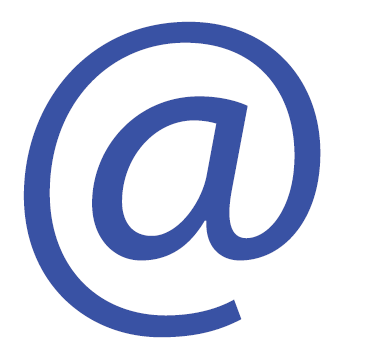 Correo electrónico
Buscadores de la información
Correo electrónico
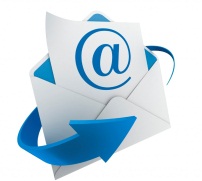 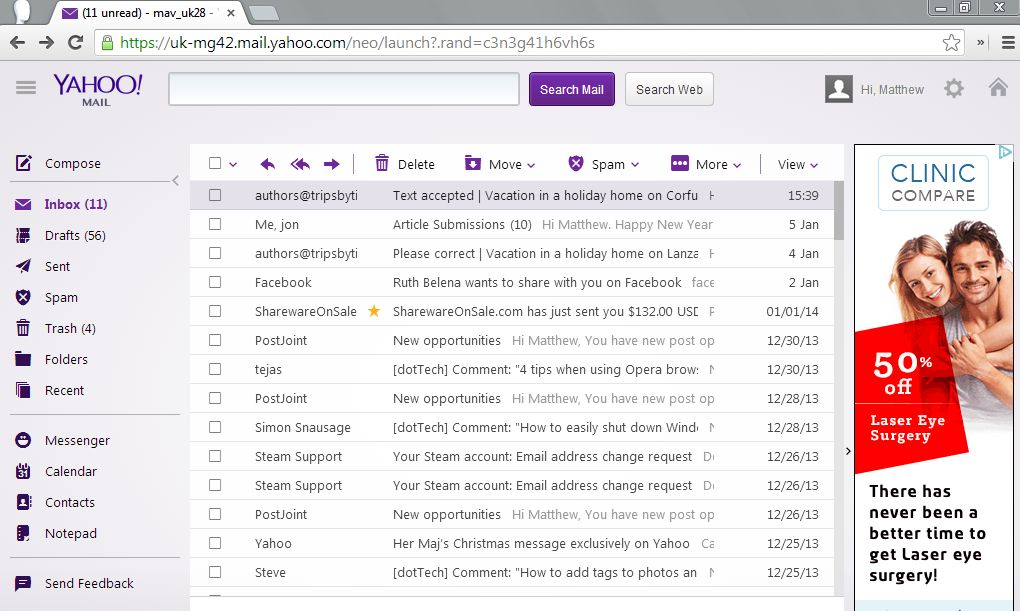 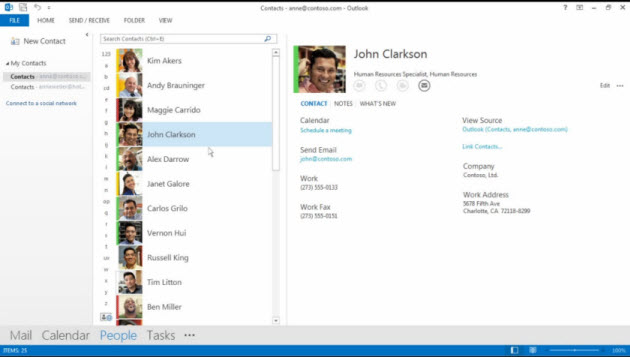 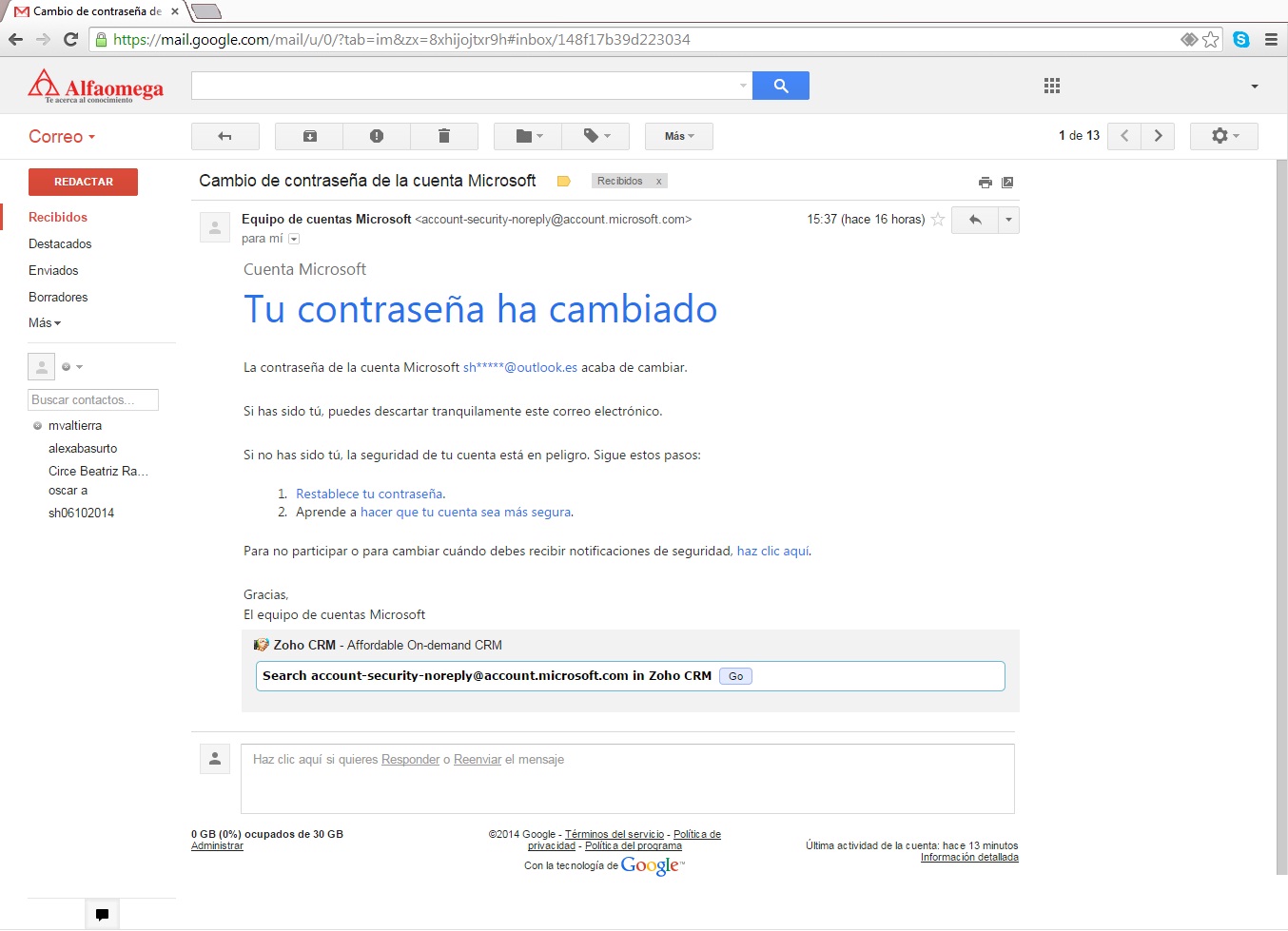 Correo electrónico
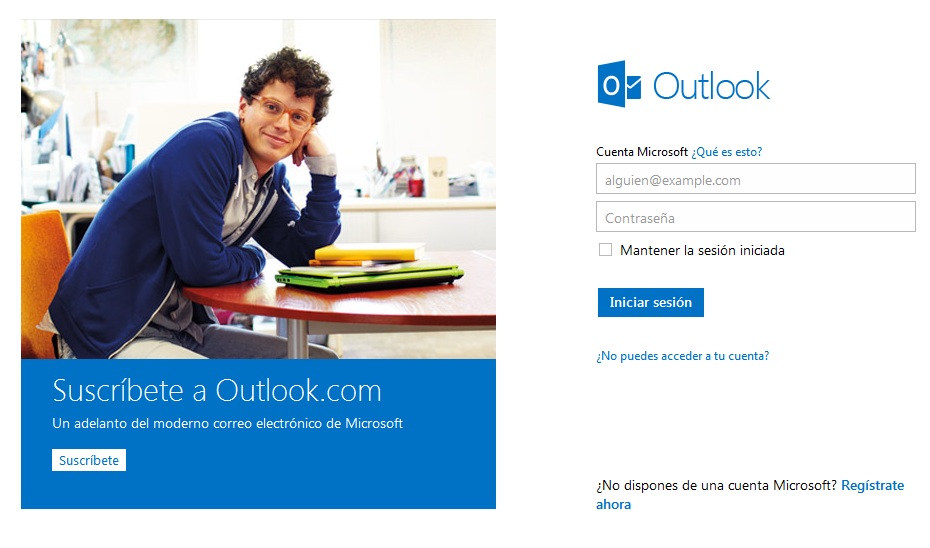 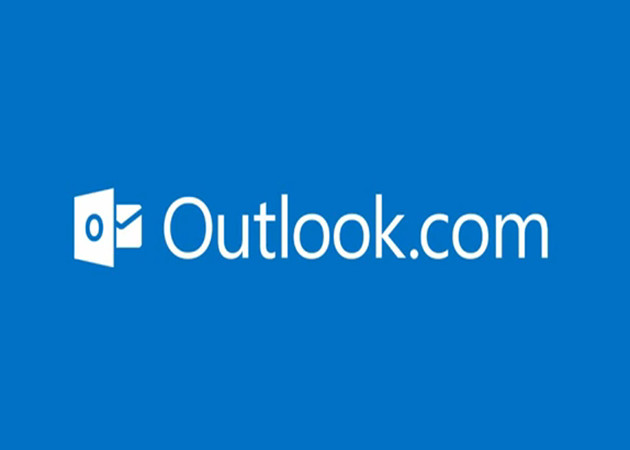 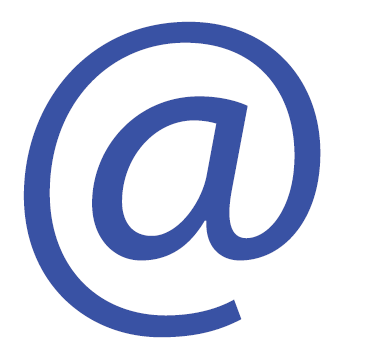 Correo electrónico y sus aplicaciónes
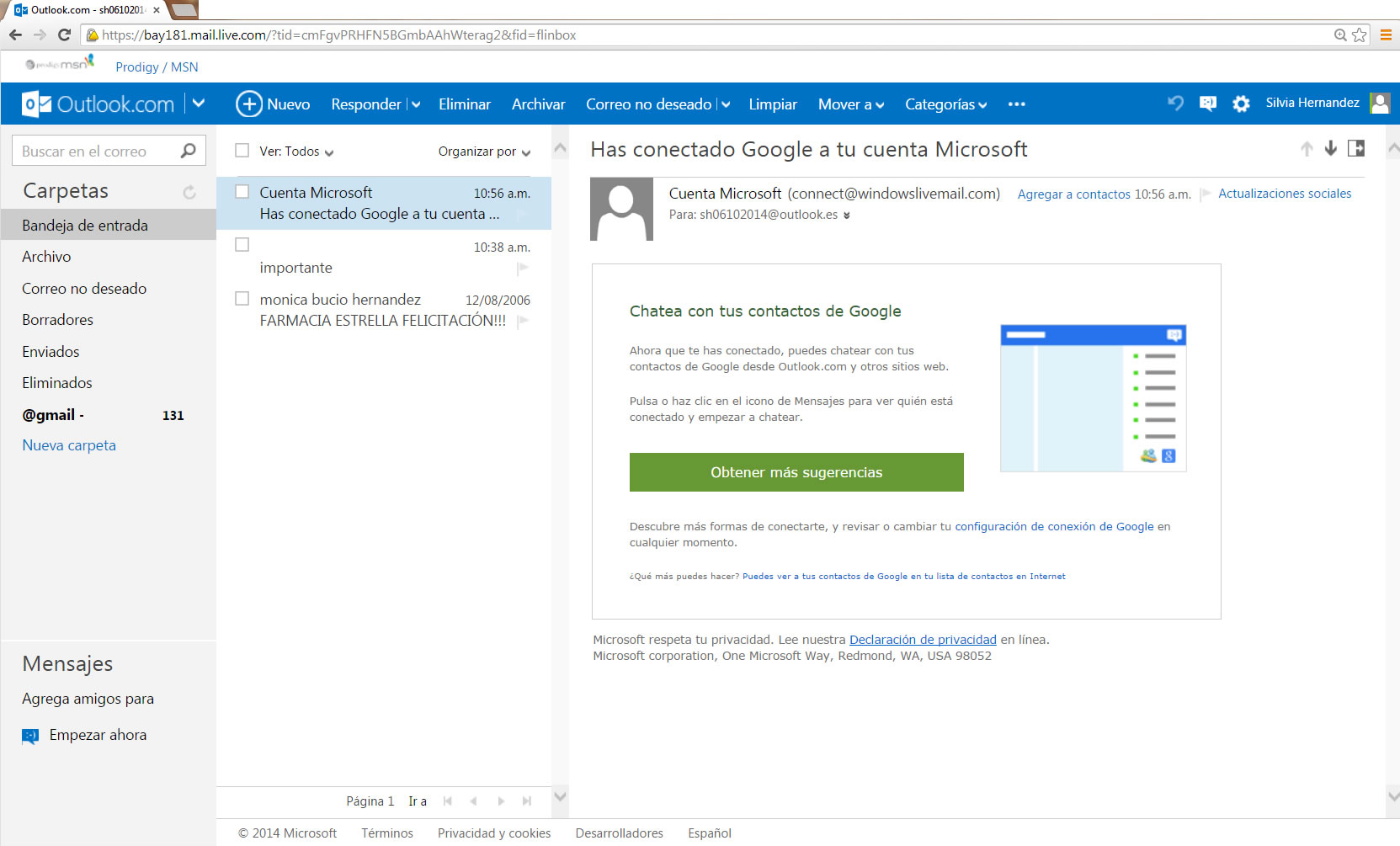 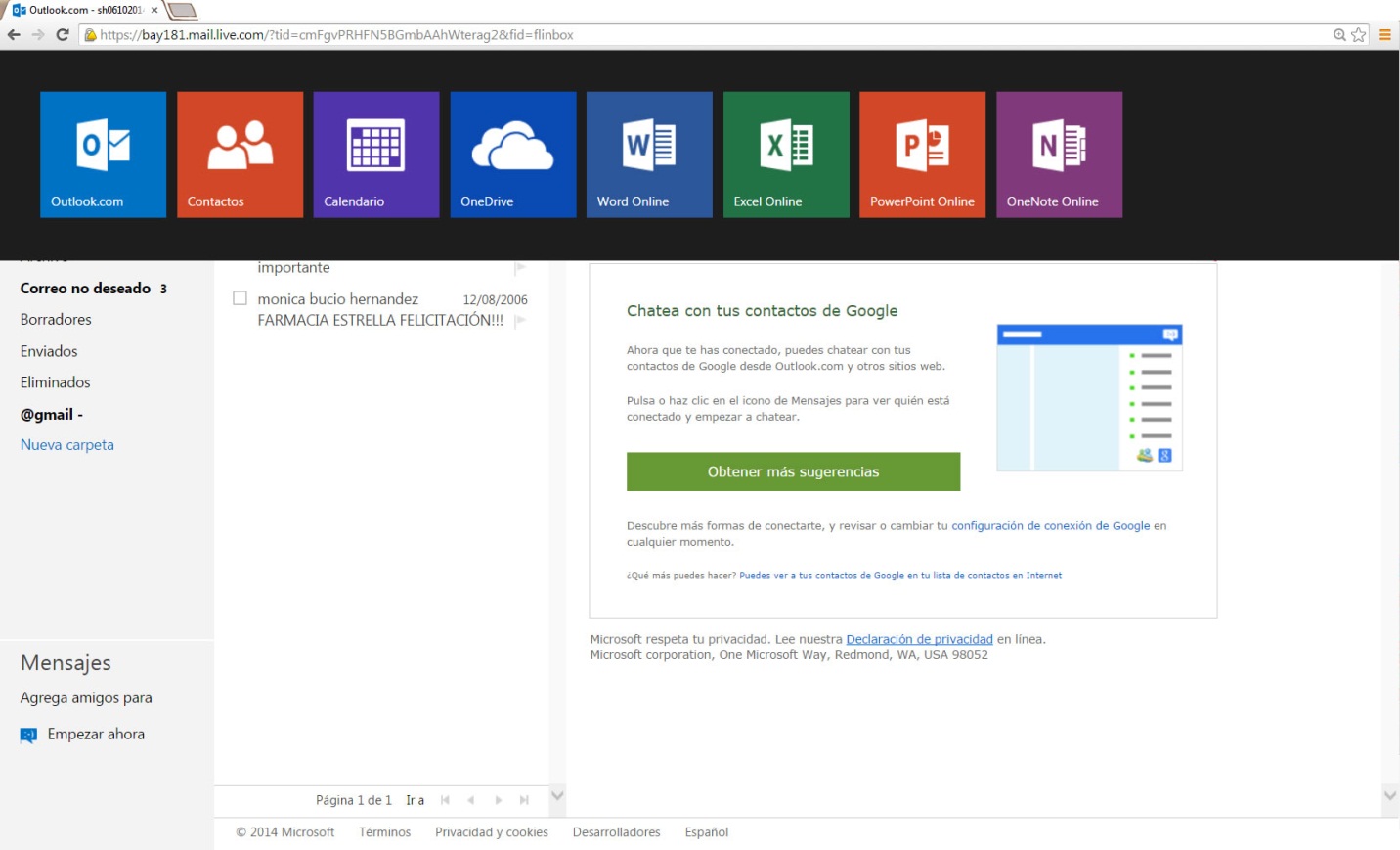 Motores de búsqueda
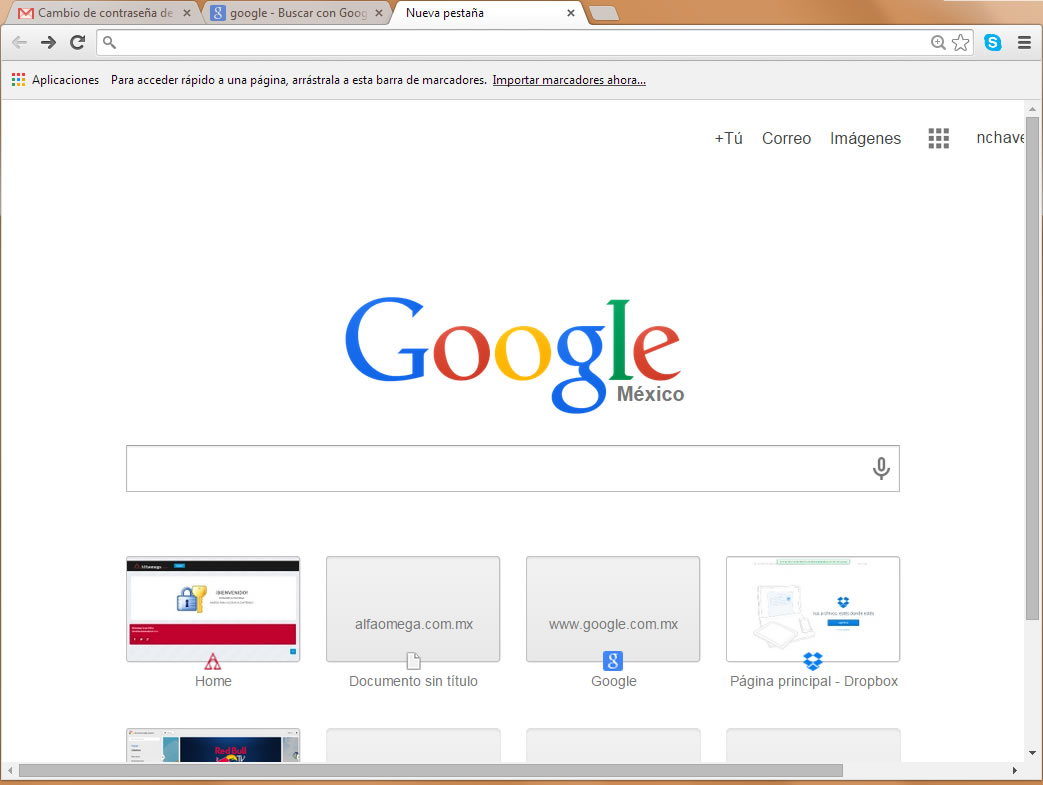 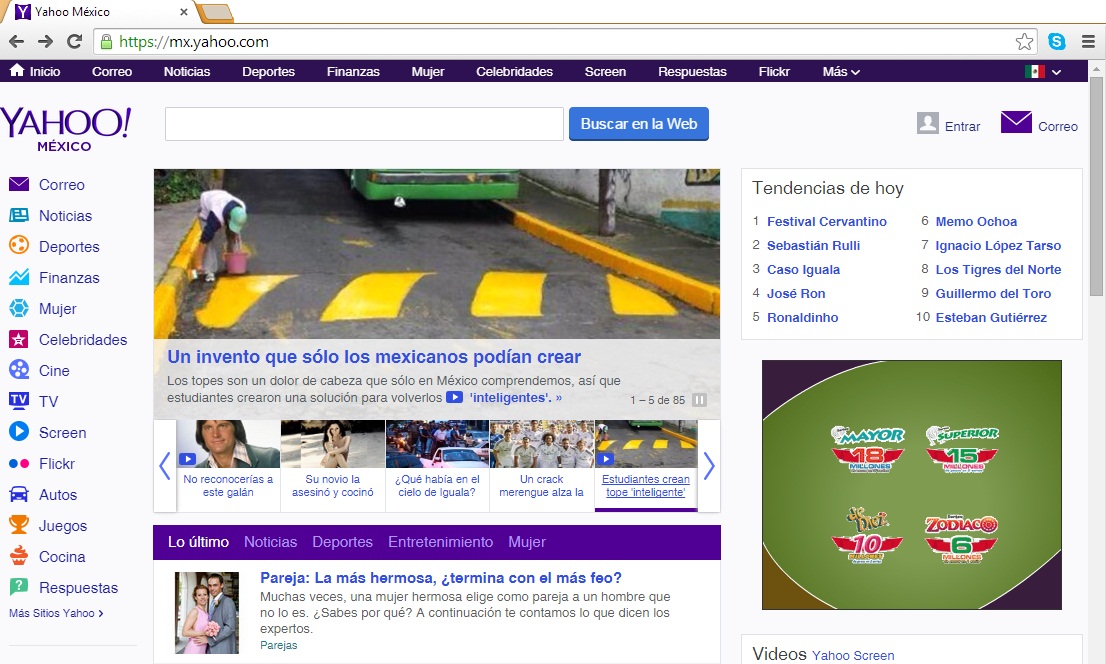 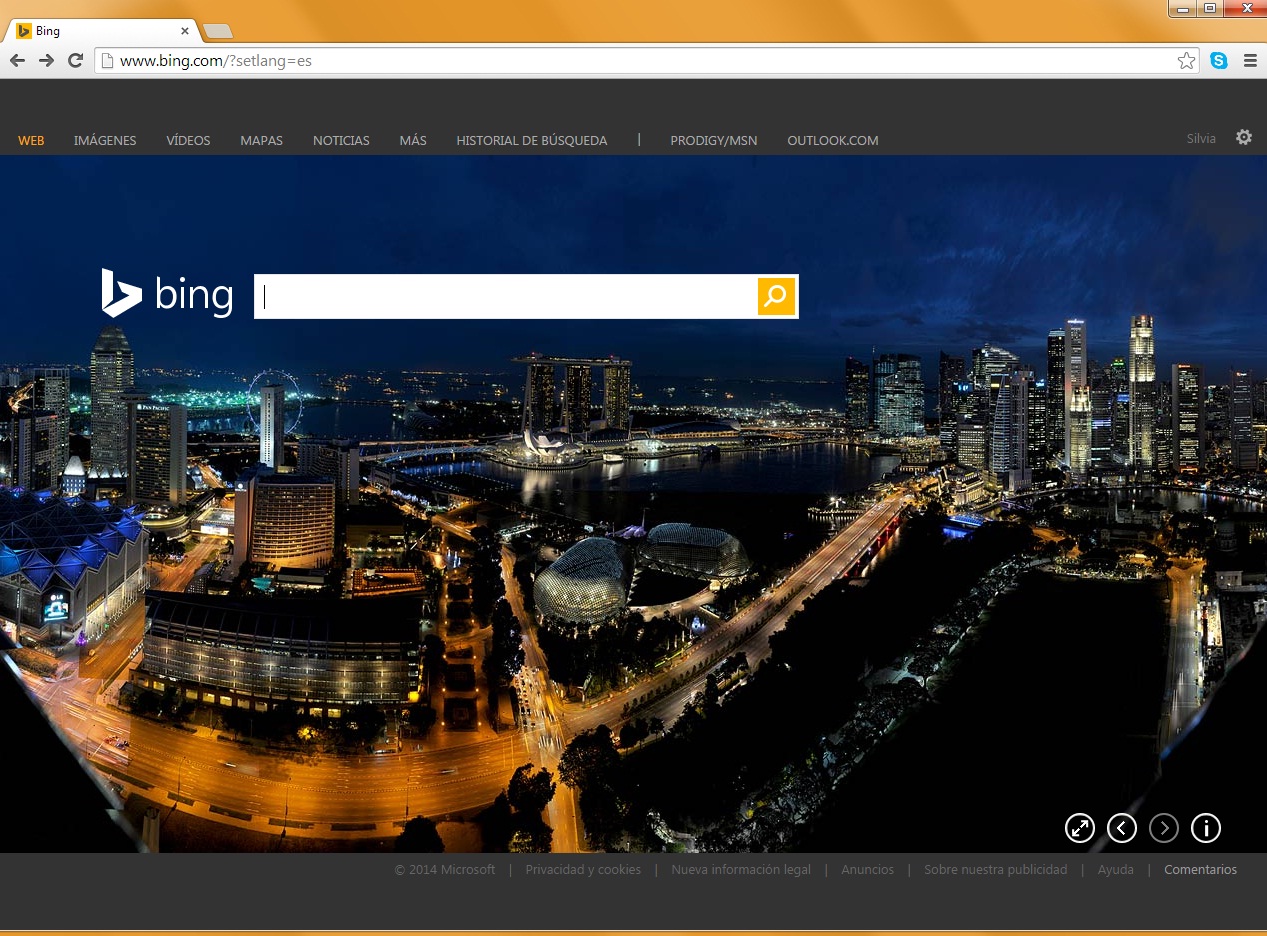 Motores de búsqueda
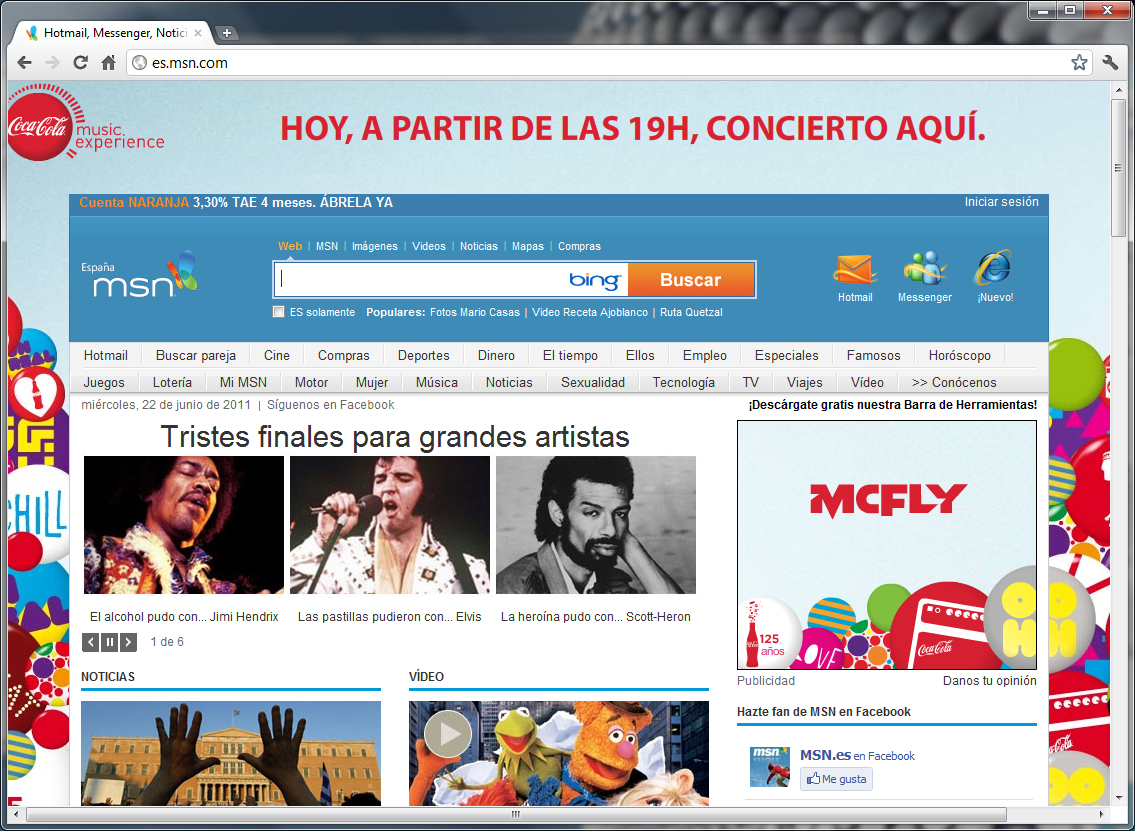 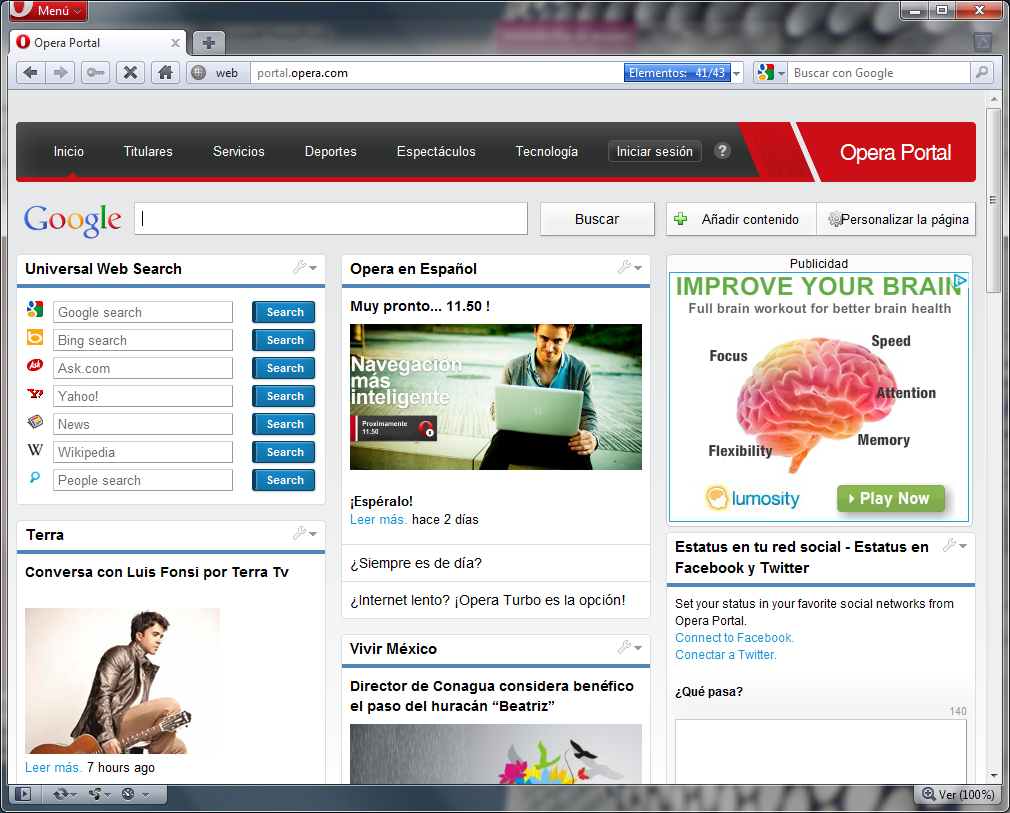 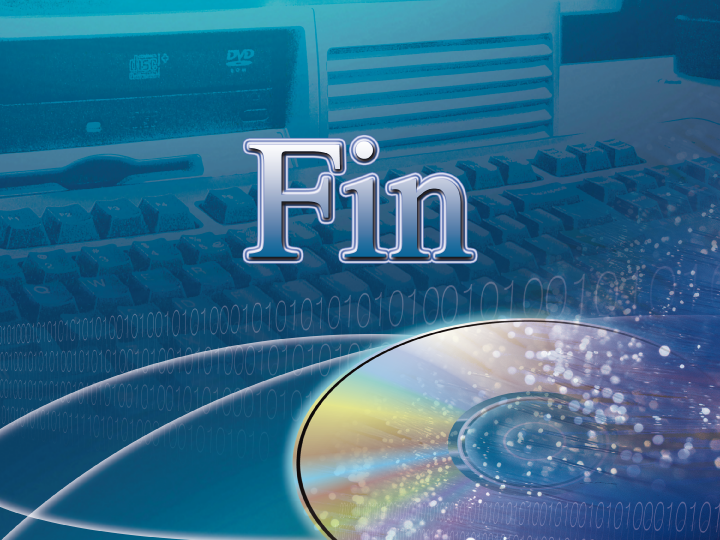